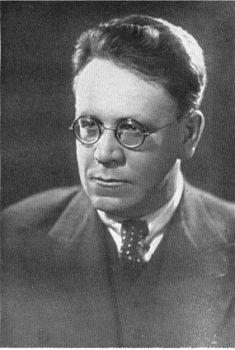 Календарь года литературы «Перекрестки культур»3 ноября – день рождения С.Я. Маршака
Команда «Иванищевские Умницы»


2015
Краткая биография
Самуи́л Я́ковлевич Марша́к (1887—1964) — русский советский поэт, драматург, переводчик, литературный критик.
Самуил Маршак родился 3 ноября 1887 года в Воронеже в слободе Чижовка,  еврейской семье.
Одна из поэтических тетрадей Маршака попала в руки В. В. Стасова, известного русского критика и искусствоведа, который принял горячее участие в судьбе юноши. С помощью Стасова Самуил переезжает в Петербург и учится в одной из лучших гимназий.
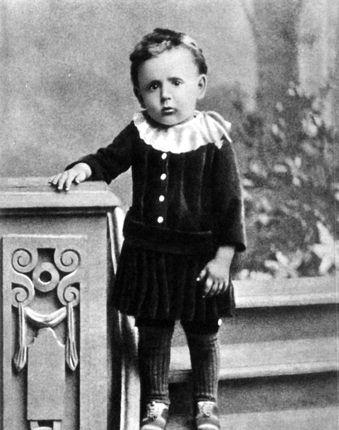 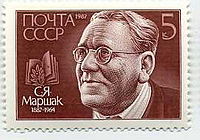 Краткая биография
Маршак — автор ставших классическими переводов сонетов Вильяма Шекспира, песен и баллад Роберта Бёрнса, стихов Уильяма Блейка, У. Вордсворта,Дж. Китса, Р. Киплинга, Э. Лира, А. А. Милна, Дж. Остин, Ованеса Туманяна, а также произведений украинских, белорусских, литовских, армянских и других поэтов. 

Книги Маршака переведены на многие языки мира. 
За переводы из Роберта Бёрнса Маршак был удостоен звания почётного гражданина Шотландии.
Маршак - переводчик
Не раз обращался Маршак к сказкам и сказаниям других народов - грузинским, чешским, монгольским, латышским, литовским, финским, норвежским. Плутоватый кот-скорняк из остроумной сказки Ованеса Туманяна, знакомой в Армении чуть ли не каждому малышу, сродни лукавой тете Кошке из "Сказки о глупом мышонке". А детские английские песенки - народные, безымянные или написанные любимцами английских детей талантливыми писателями Л. Кэроллом, Э. Лиром, А. Мильном, своеобразные, прихотливые по ритму и рифме, полные чисто народных перевертышей, - разве не перекликаются они с веселыми и причудливыми песенками самого Маршака?
Маршак - переводчик
Маршак-переводчик всегда в таких случаях стремится сохранить это своеобразие шекспировской поэтики, впитавшей в себя и активный, жизнеутверждающий дух Ренессанса, и возвышенное красноречие средневековых лириков.
Текст сонета
Проснись, любовь! Твое ли острие Тупей, чем жало голода и жажды? Как ни обильны яства и питье, Нельзя навек насытиться однажды. Так и любовь. Ее голодный взгляд Сегодня утолен до утомленья, А завтра снова ты огнем объят, Рожденным для горенья, а не тленья.
ИЗ РОБЕРТА БЕРНСА
Передать на другом, далеком языке все особенности иностранной речи, авторского слога - задача сама по себе нелегкая. Тем ещё более велика заслуга Маршака в этом деле.
В ГОРАХ МОЕ СЕРДЦЕ
В горах мое сердце... Доныне я там. 
По следу оленя лечу по скалам. 
Гоню я оленя, пугаю козу. 
В горах мое сердце, а сам я внизу. 

Прощай, моя родина! Север, прощай, 
Отечество славы и доблести край. 
По белому свету судьбою гоним, 
Навеки останусь я сыном твоим! 
Прощайте, вершины под кровлей снегов, 
Прощайте, долины и скаты лугов,
 Прощайте, поникшие в бездну леса, 
Прощайте, потоков лесных голоса. 

В горах мое сердце... Доныне я там. 
По следу оленя лечу по скалам. 
Гоню я оленя, пугаю козу. 
В горах мое сердце, а сам я внизу!
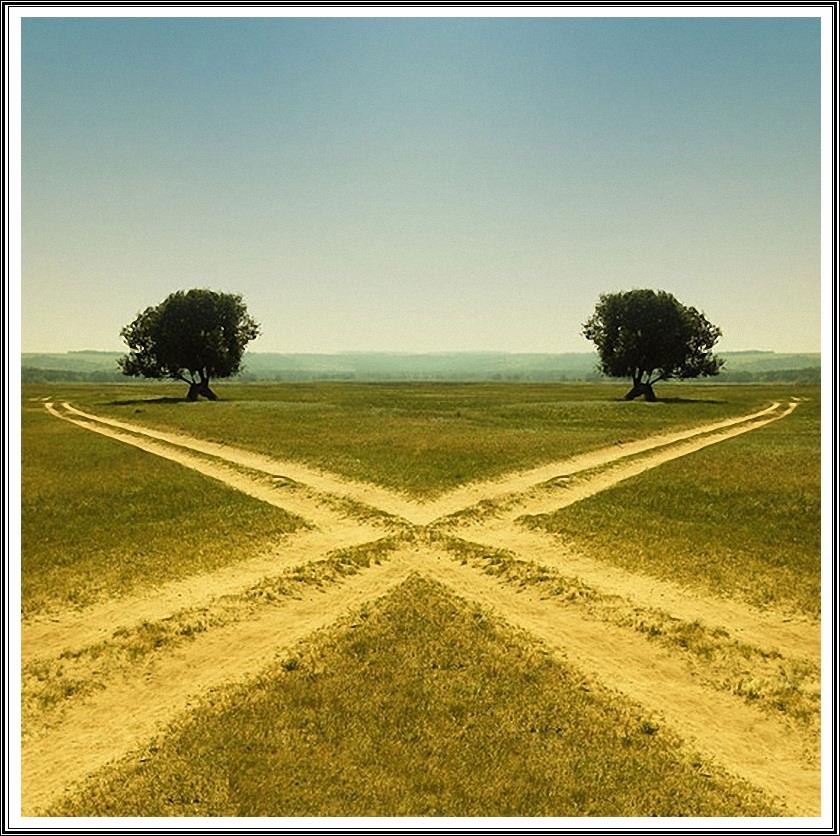 Таким образом, Самуил Маршак был проводником и связывал русских детей с другими культурами, странами и народами.
источники:
Викопедия: www.lingvotech.com/marshak
lib.ru›Поэзия›Маршак Самуил›perewody.txt
Веселые стихи и песенки, Маршак Самуил Яковлевич...
readik.ru›books/str1_70_1_483.php
http://www.lingvotech.com/marshak
www.lingvotech.com/marshak